A large LS spherical detector
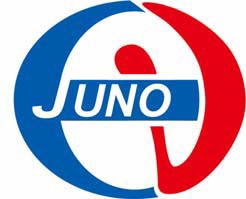 JUNO has been approved in China in Feb. 2013 and by INFN in 2014

Approved funding from several other countries:

Belgium
Czech Republic
Finland
France
Germany
Russia
Taiwan
Chile
Brazil
Thailand
Pakistan
USA
LS large volume:   for statistics
High Light(PE)  for energy resolution 1200 pe/MeV
Steel Truss
Holding pmts
~20000 x 20”
~25000 x 3”
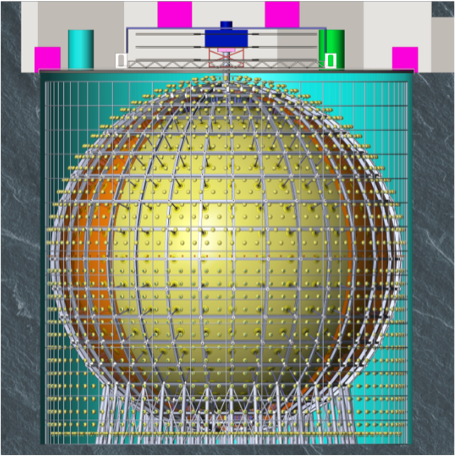 Acrylic Sphere
filled with 20 kton
of liquid scintillator
Main INFN contributions:
Scintillator purification and optics measurements (Milano)
Electronics&trigger (central detector and top tracker)
Low background techniques
Software&Computing (Milano)
PMT testing
Geo-neutrino investigations
Under discussion: TAO near det.
Excavation of the site completed in south of China – started in January 2015 and completed at the end of 2020
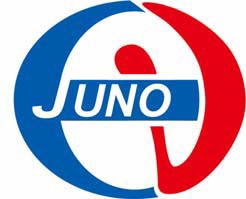 Global status of the project
Final preparation of the site ongoing

All components and subsystems ready for detector and plants assembly

Imminent start up of on-site installations 

Detector fill in the first months of 2023
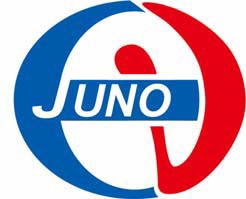 Activities in Milano
Purification plants: distillation and stripping units

Laboratory measurements of scintillator properties: lifetime and Cherenkov component

MC&analysis: sensitivity to solar neutrinos in JUNO

Phenomenology: JUNO sensitivity to Non standard interactions in n sector and to LIV

Computing: interactions with CNAF for resources usage and collaboration software SNIPER
Distillation & Stripping Plants Status
Distillation & Stripping plants have been completed and already delivered to Shekou port into shipping containers.  Now temporary stored in a repository 20 km far from JUNO site.
Distillation Plant:
Shipped on:	  10 November 2020
Delivered on: 24 December 2020
Stripping Plant :
Shipped on:	  29 July 2020
Delivered on: 01 October 2020
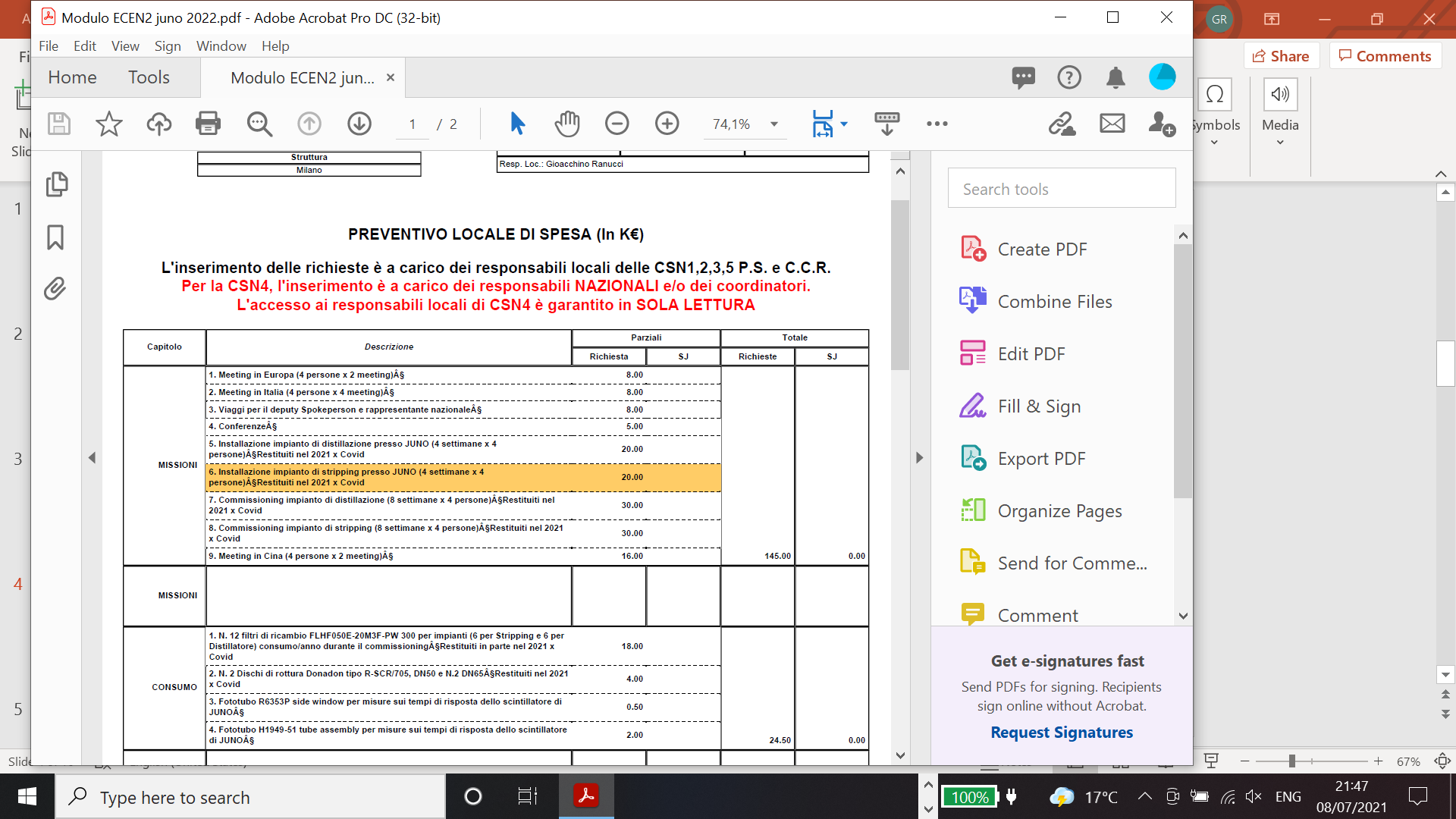 keuro
145
Missioni
consumo
24.5
trasporti
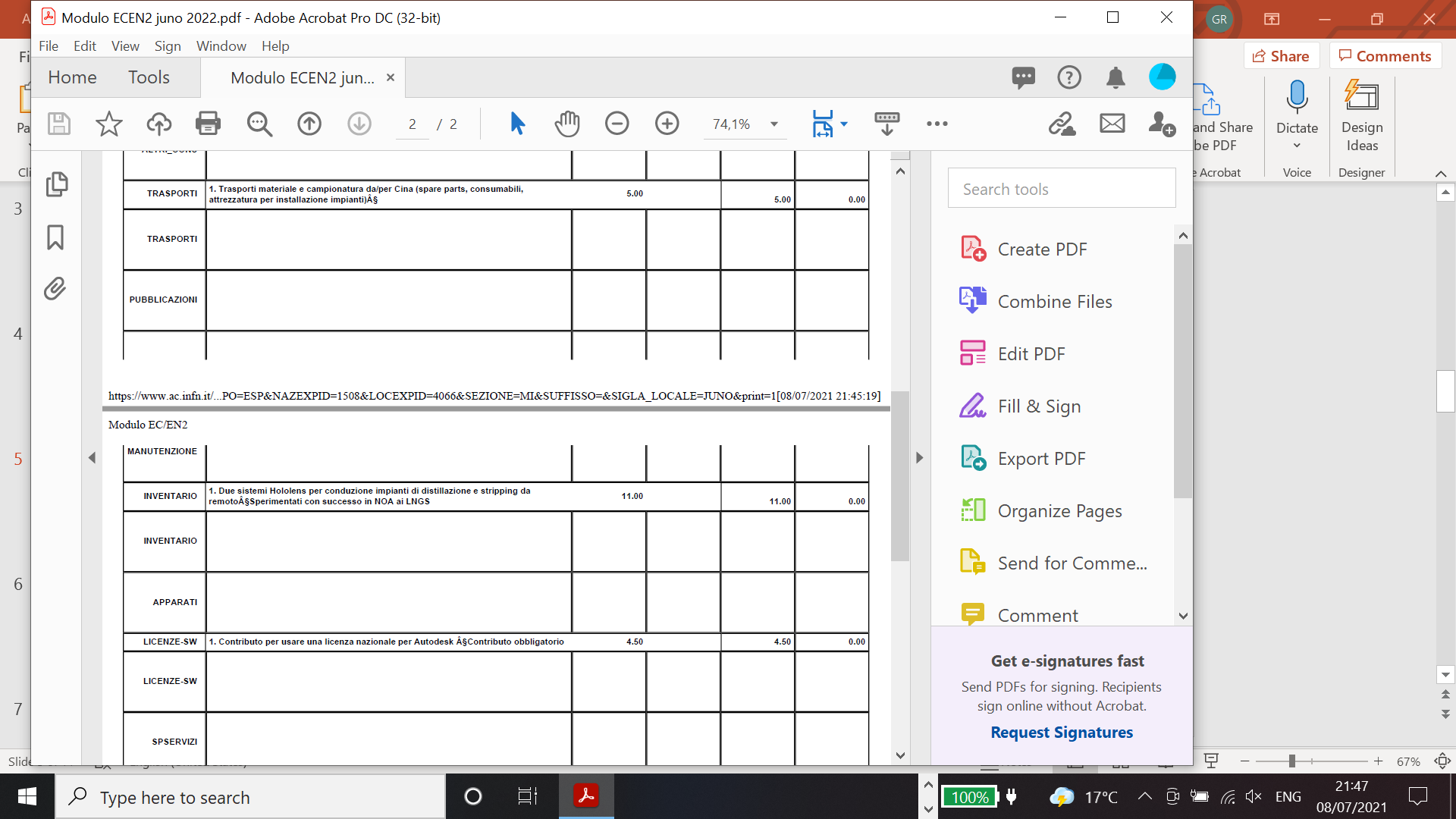 5
inventario
11
licenze
4.5
Anagrafica
Vito Antonelli                                 70%                                               Ricercatori
Davide Basilico                              100%
Barbara Caccianiga                         40%
Federico Ferraro                            100%
Emanuela Meroni                               0%
Lino Miramonti                                 20%
Alessandra Re                                   80%
Marco Torri                                     100%                                                5.1 FTE



Cecilia Landini                               100%                                              Tecnologi
Paolo Lombardi                                80%
Gioacchino Ranucci                         80%                                                2.6 FTE


Augusto Brigatti                               80%                                                 Tecnici
Sergio Parmeggiano                        80%
Paolo Saggese                                  50%                                                  2.1 FTE